วิชา ระบบจัดการฐานข้อมูล(30204 -2002)
Asst. Prof. Juthawut Chantharamalee
Assistant Professor in Computer Science                        (Chairperson of B.Sc. Program in Computer Science)              Office. Suan Dusit University, Phone. (+66) 2244-5691             Email. juthawut_cha@dusit.ac.th, jchantharamalee@gmail.com
หน่วยที่ 10 การสร้างฟอร์ม (Form)
หน่วยที่ 10 การสร้างฟอร์ม (Form)
สาระการเรียนรู้
1. ความหมายของฟอร์ม
2. ประโยชน์ของฟอร์ม
3. ประเภทของฟอร์ม
4. มุมมองของฟอร์ม
5. การสร้างฟอร์มโดยใช้เครื่องมือ Form
6. การสร้างฟอร์มเดี่ยวหรือฟอร์มสำหรับกรอกข้อมูล
หน่วยที่ 10 การสร้างฟอร์ม (Form)
สาระการเรียนรู้
7. การปรับแต่งฟอร์ม
8. การปรับแต่งฟอร์มในส่วนของ Form Header และ Form Footer
9. การบันทึก
10. การสร้างปุ่มเครื่องมือ
11. การสร้างฟอร์มจากแบบสอบถาม
12. การสร้างโดยการออกแบบเอง
ความหมายของฟอร์ม (Form)
ฟอร์ม (Form) เป็นเครื่องมือในการแสดงข้อมูลและติดต่อกับผู้ใช้งานที่มีความสามารถในการทำงานกับข้อมูลในตารางแทนมุมมองแผ่นข้อมูล (Table Datasheet)
ประโยชน์ของฟอร์ม
1. สามารถกำหนดรายละเอียดต่าง ๆ ของฟอร์มให้เหมาะสมกับจุดประสงค์ในการใช้งาน
2. จัดระเบียบในการแสดงผลฟิลด์ต่าง ๆ ได้ตามต้องการ
3. สามารถแสดงความสนใจให้แก่การแสดงสื่อข้อมูลบางอย่างได้
4. สามารถควบคุมการทำงานกับข้อมูลในฟอร์มได้
ประเภทของฟอร์ม
1. ฟอร์มสำหรับป้อนข้อมูล
2. ฟอร์มแบบกำหนดเอง 
3. ฟอร์มแบบแผ่นตารางข้อมูล
4. Main/Sub Forms
5. Pivot Table Forms
6. Pivot Chart Forms
มุมมองของฟอร์ม
1. มุมมองเค้าโครง (Layout View)
2. มุมมองของฟอร์ม (Form View)
3. มุมมองการออกแบบ (Design View)
การสร้างฟอร์ม
สร้างแบบสอบถามใหม่
คลิก Create
1
เลือก Form
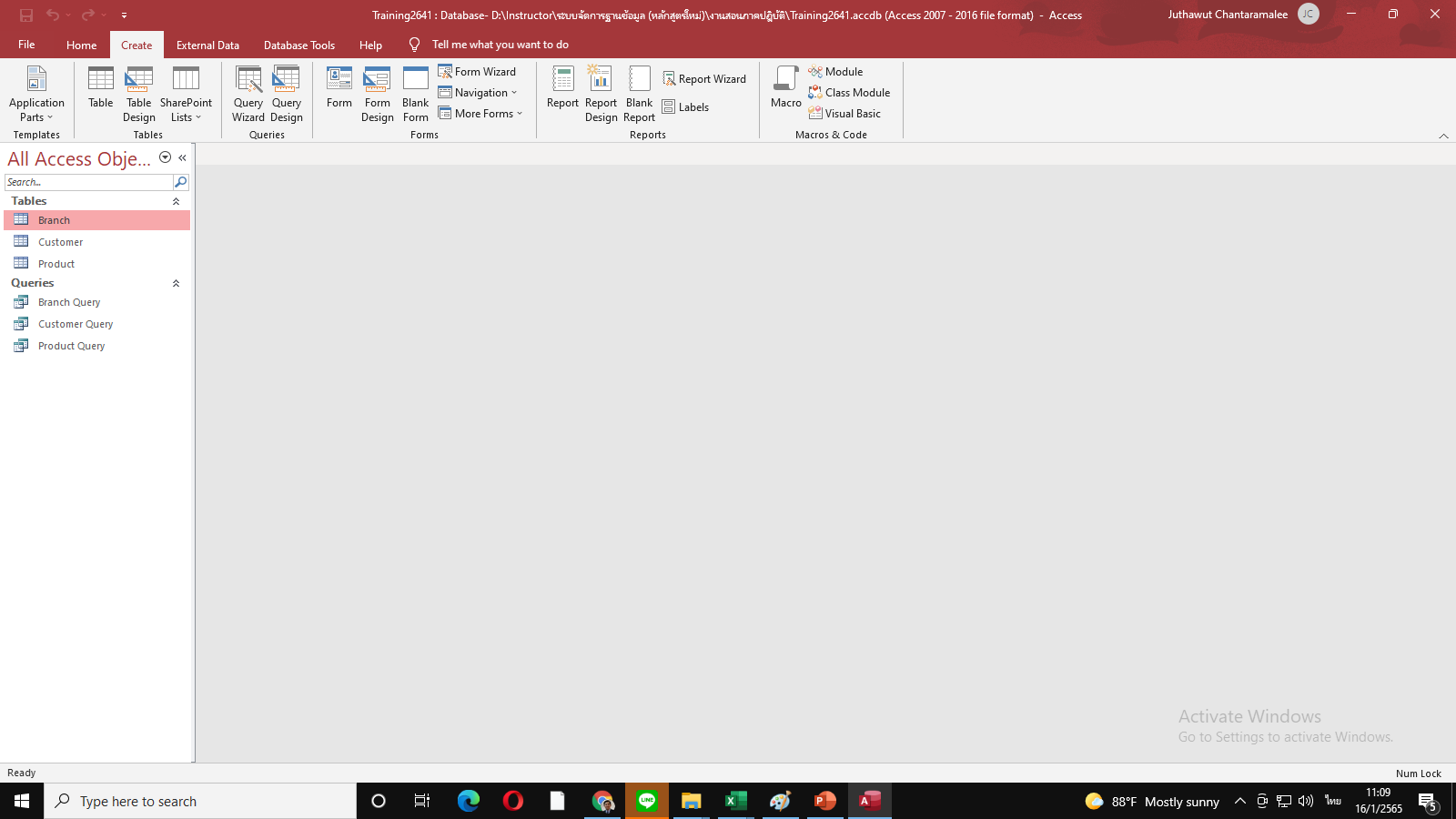 3
2
เลือก Tables ที่ต้องการสร้างฟอร์ม
การสร้างฟอร์ม
สร้างแบบสอบถามใหม่
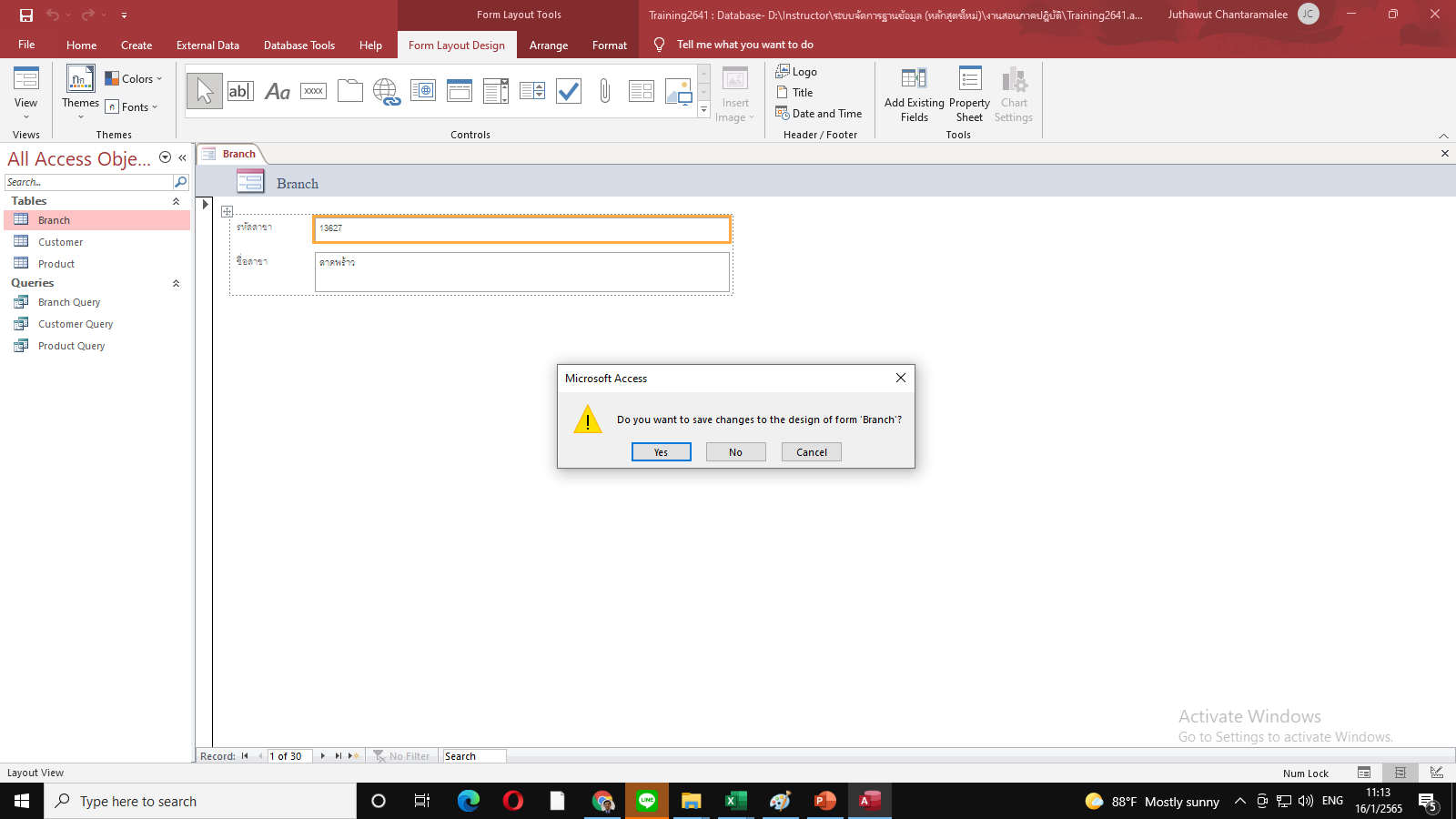 ฟอร์มจะถูกสร้างขึ้นมาอัตโนมัติ
2
ตั้งชื่อ Form คลิก OK
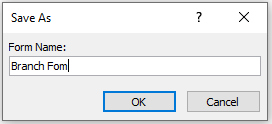 1
คลิก Yes
การสร้างฟอร์ม
สร้างแบบสอบถามใหม่
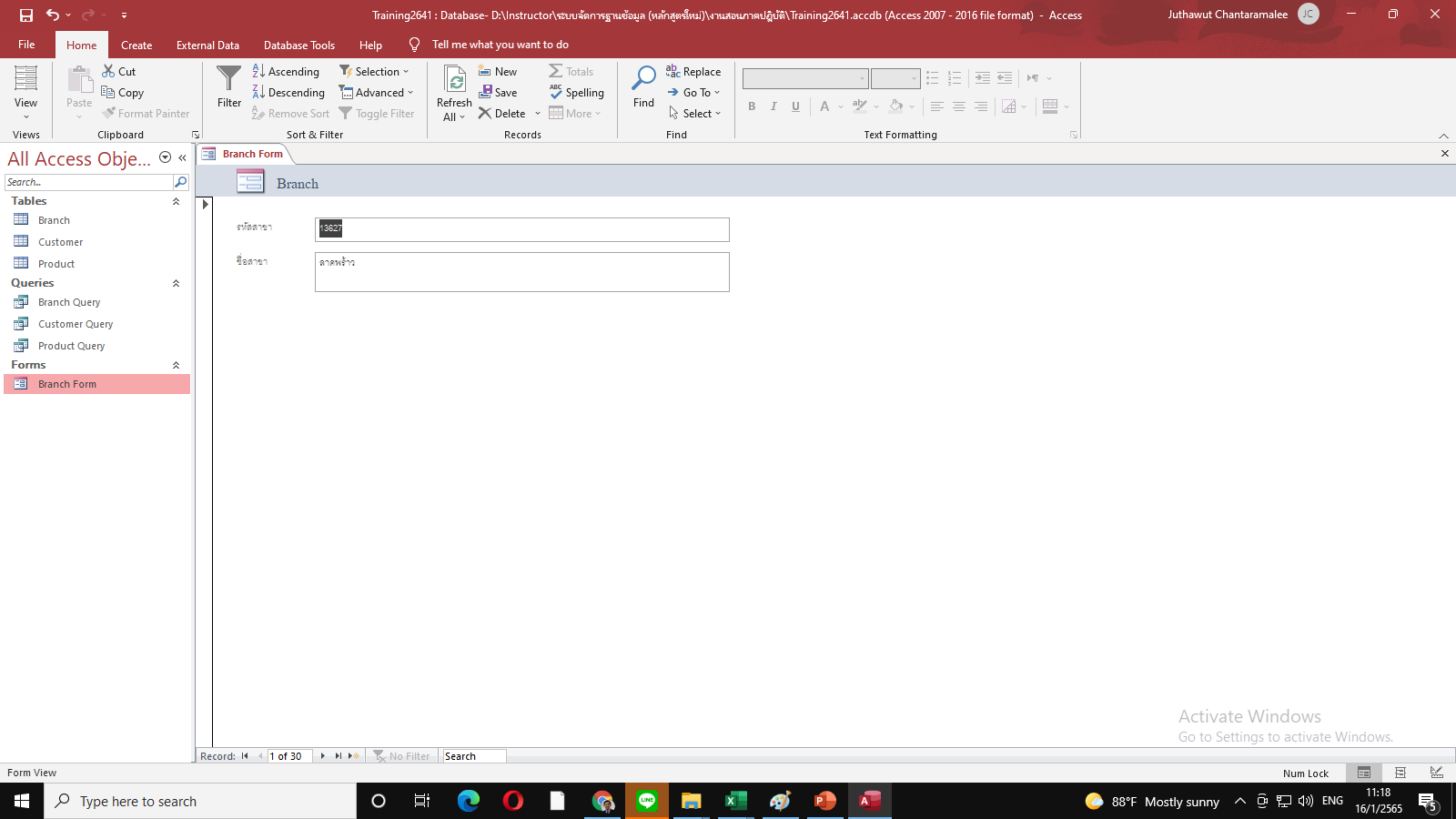 ฟอร์มที่สร้างเสร็จแล้ว
การปรับแต่งฟอร์ม
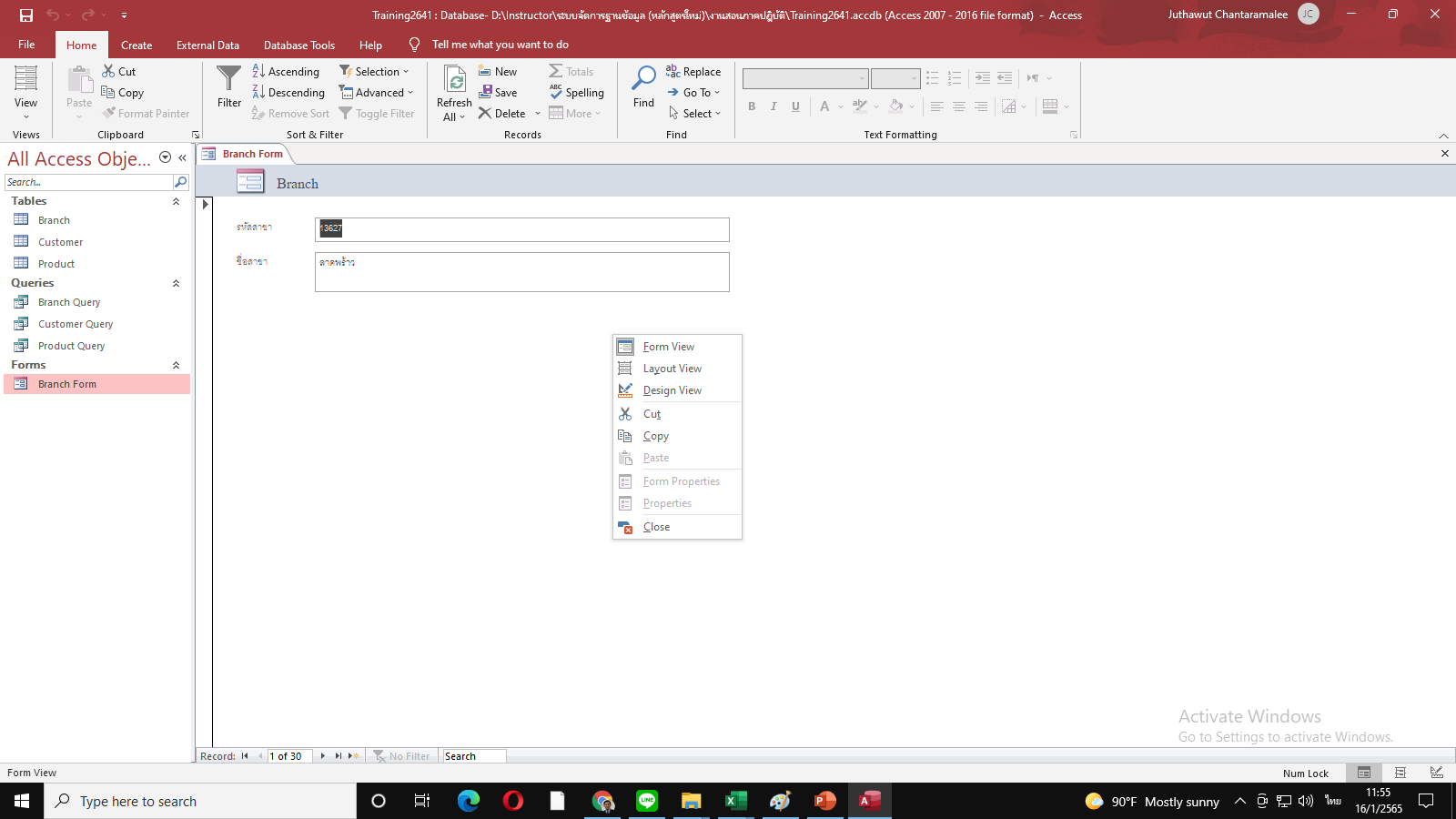 คลิกขวา เลือก Design View
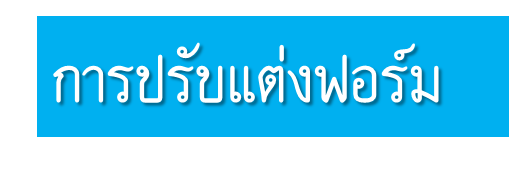 เลือกปรับแต่ง Form ตามต้องการ
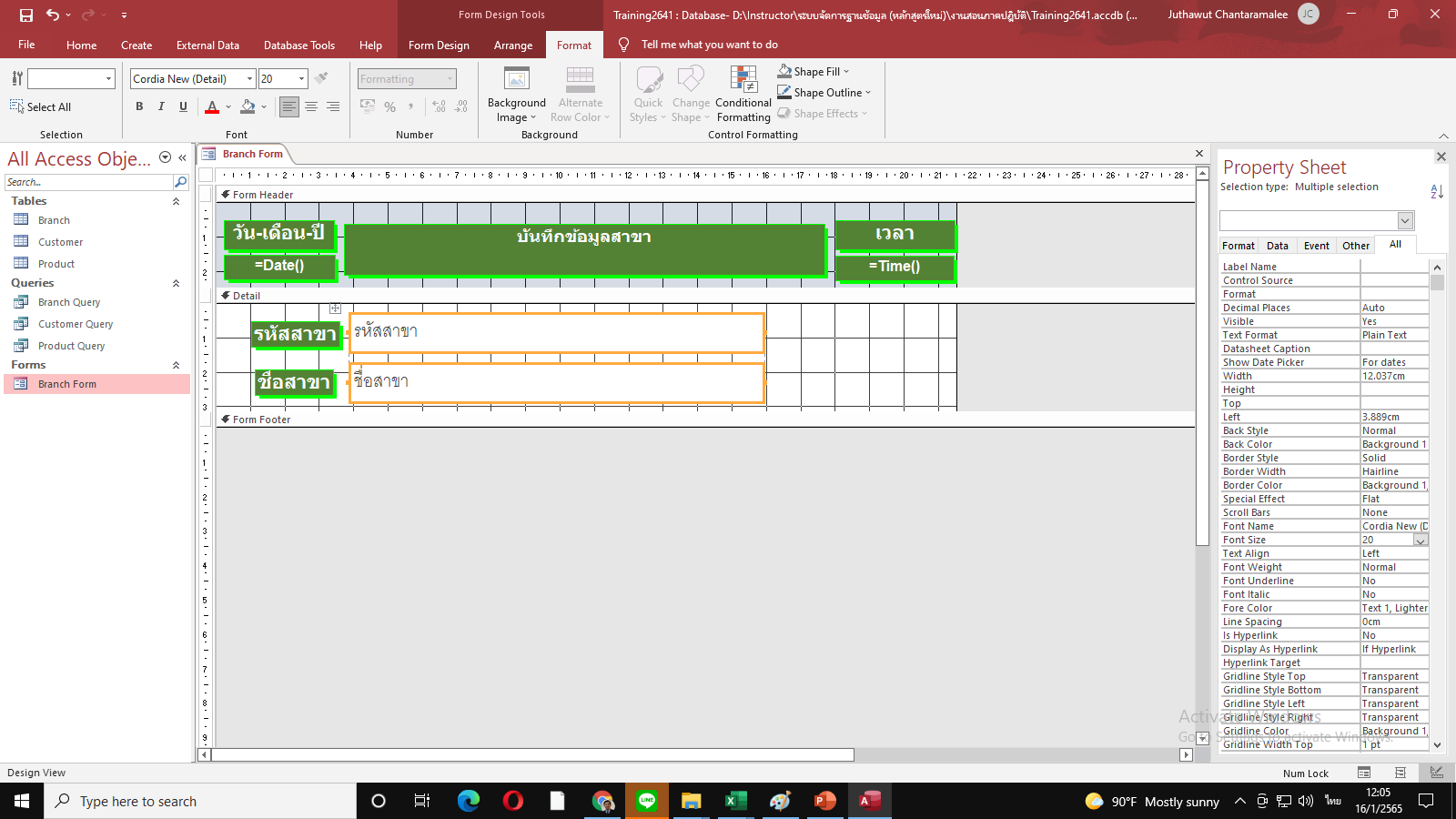 เลือก Form View
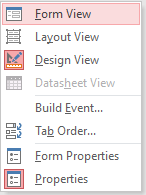 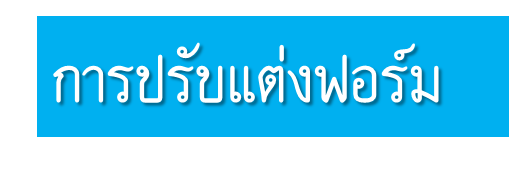 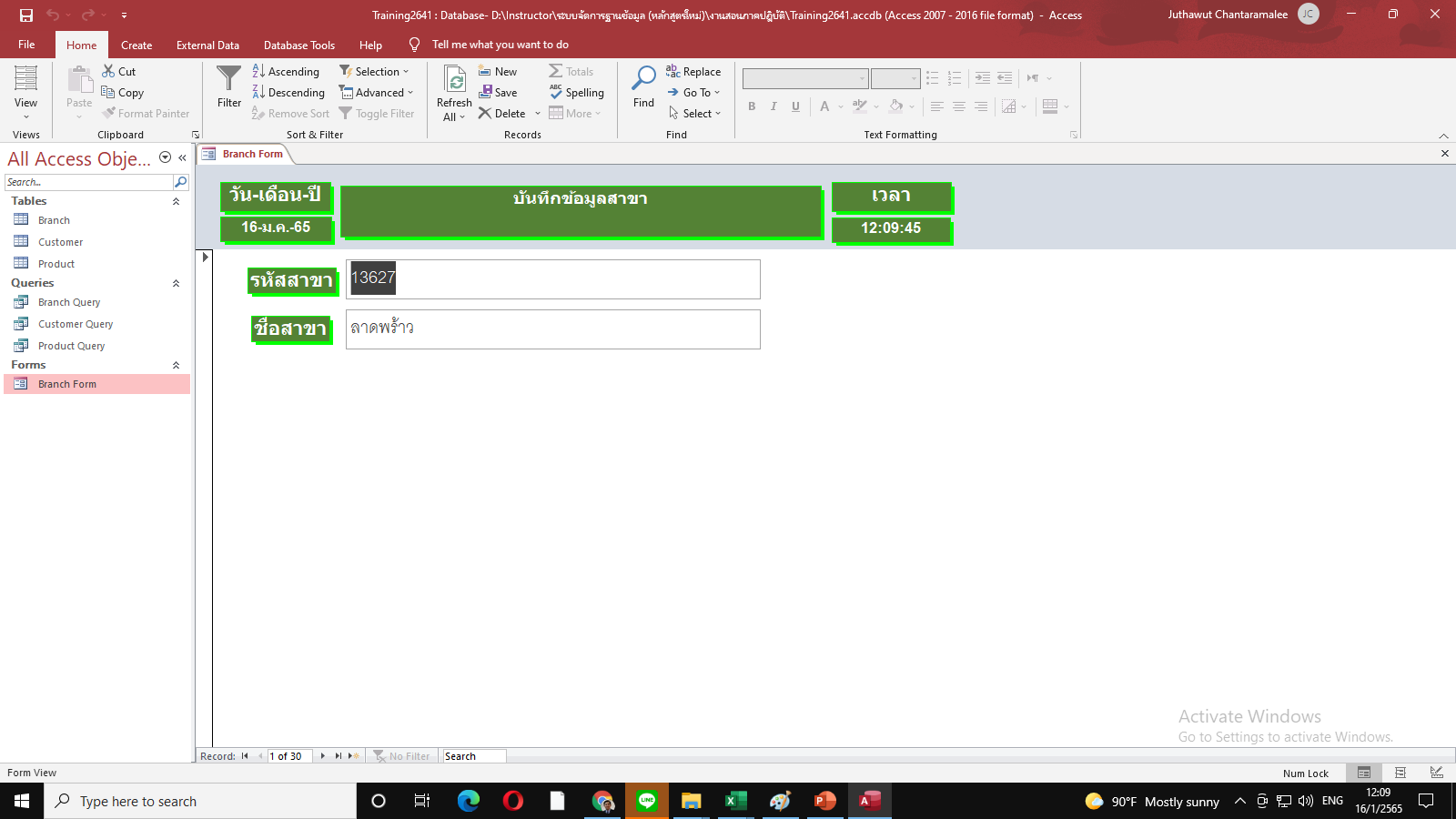 Form ที่ปรับแต่งเสร็จเรียบร้อยแล้ว